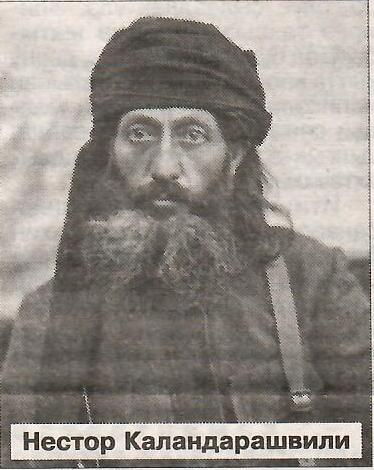 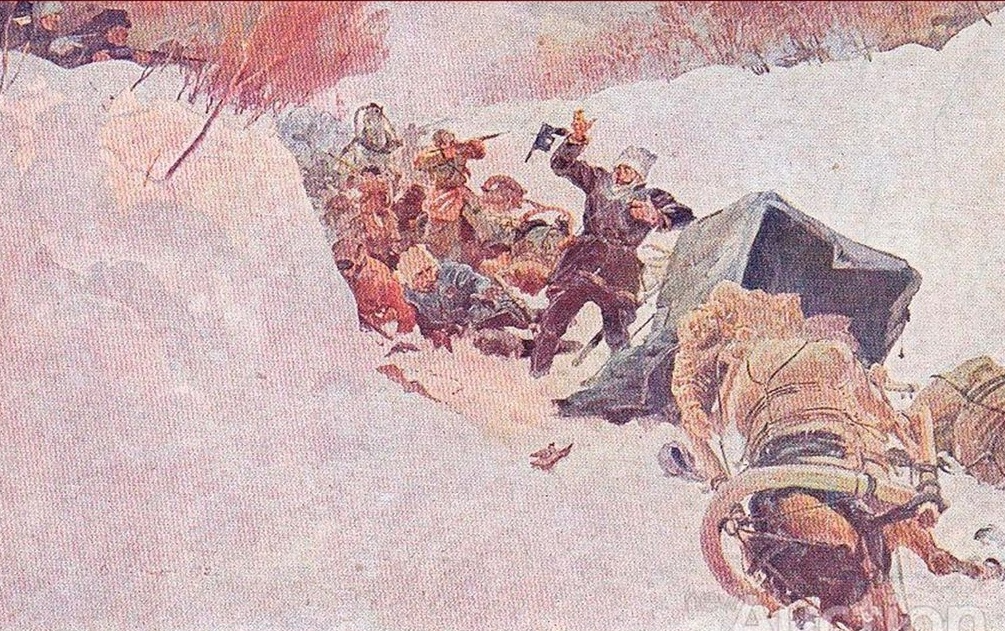 Худ.В.С.Сварог «Каландаришвили өлүүтэ.”
Сибииргэ гражданскай сэрии дьоруойа, Саха сирин сэбилэниилээх күүстэрин командующайа Нестор Александрович Каландарашвили (Сибирский дед) тоһуурга түбэһэн өлөрүллүбүтэ  быйыл, 2022 сылга, кулун тутар 6 күнүгэр, 100 сылын туолар.
Тиит-Арыы  - гражданскай сэрии биир бэлиэ миэстэтэ
(Нестор Каландарашвили этэрээтэ Арҕаа Хаҥалас улууһун
 Тиит-Арыы дьаамыгар тохтооһуна)”
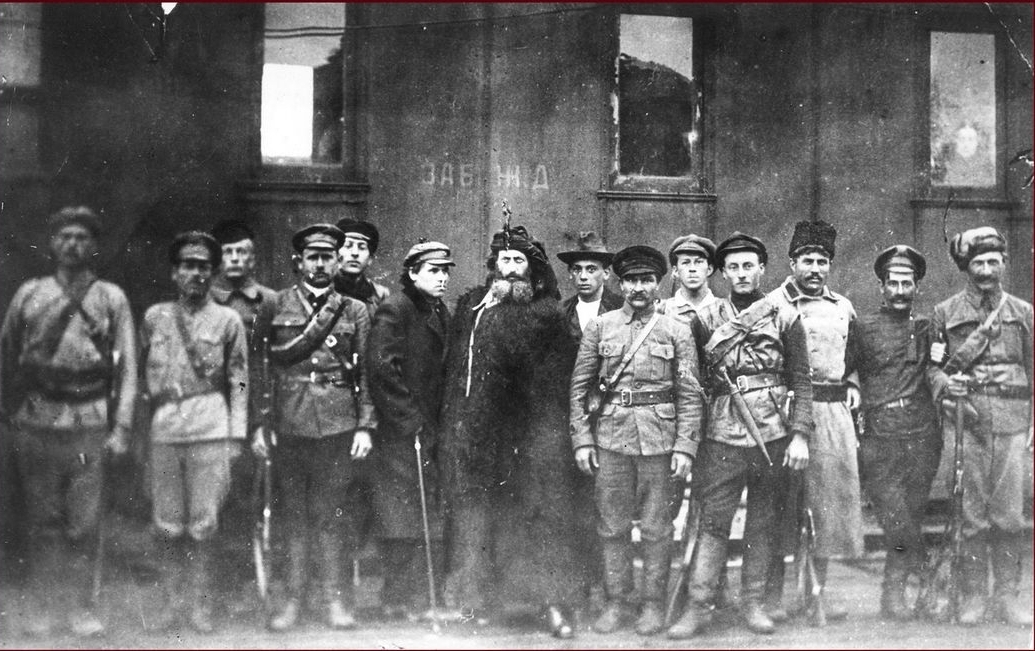 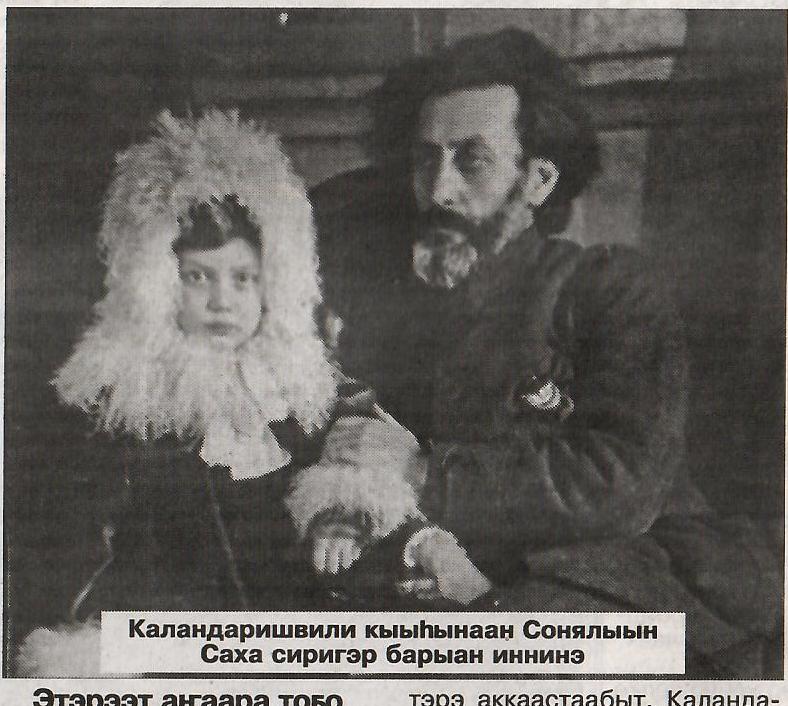 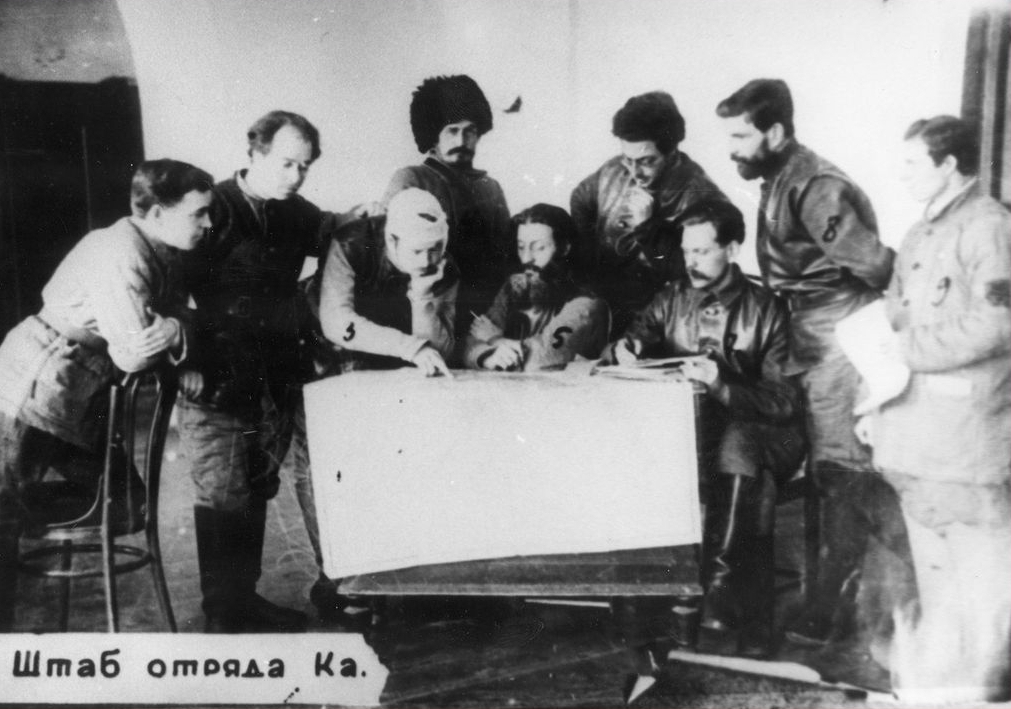 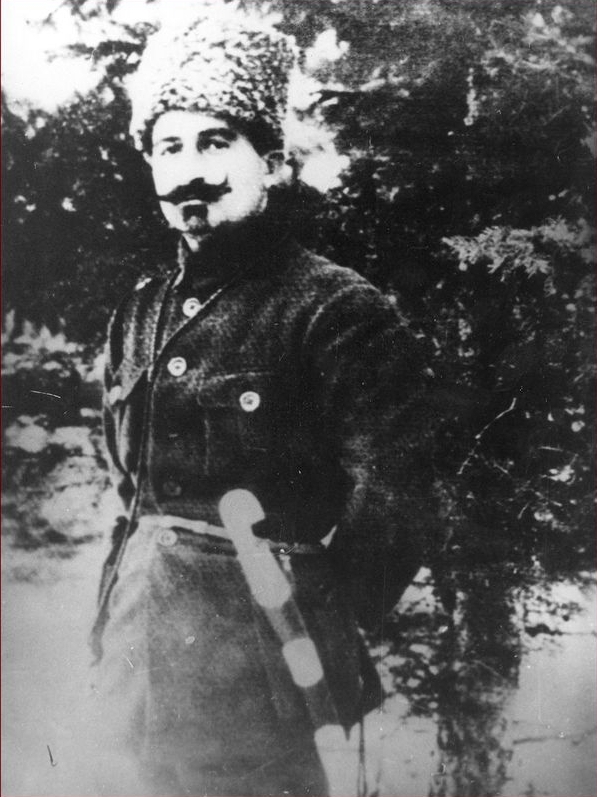 Штаб начальнига М.П.Асатиани.
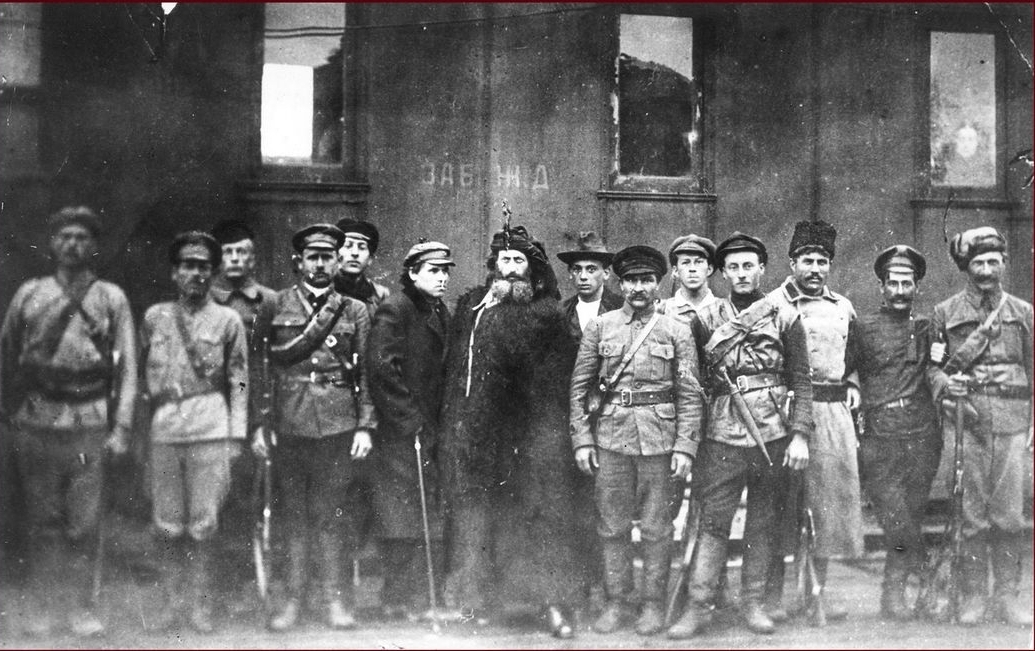 1922 с. тохсунньу ый саҕаланыыта Иркутскай к. 423 киһилээх Каландарашвили салалталаах этэрээттэрэ 2-3 хонук быысаһа  Дьокуускай к. аттаммыттара.
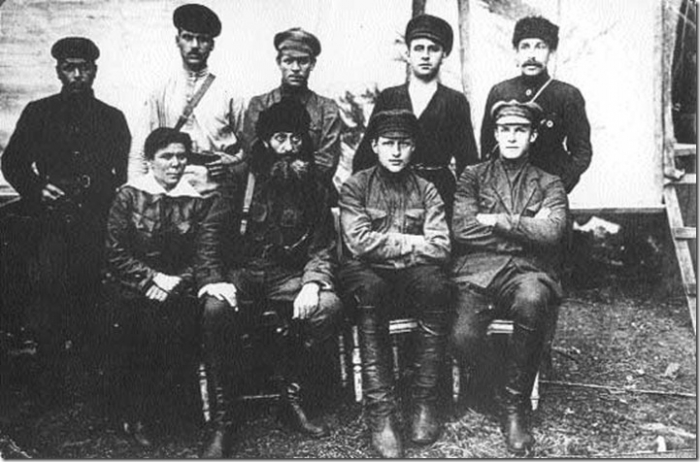 Каландарашвили бэйэтэ 40 киһилээх ыстааптаах, 71 байыастаах, элбэх сэрии сэбиргэллээх 1922 с. тохсунньу 12 к. Иркутскайтан арахпыт.
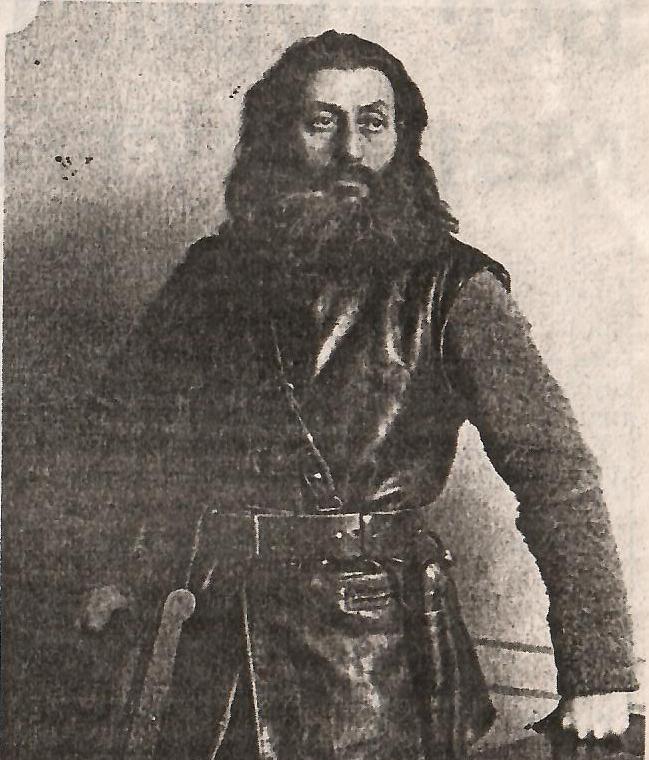 Нестор Каландарашвили этэрээтэ Тиит-Арыы дьаамыгар  тохтооһуна.
1922 с. тохсунньу ый бүтэһик күннэрэ.
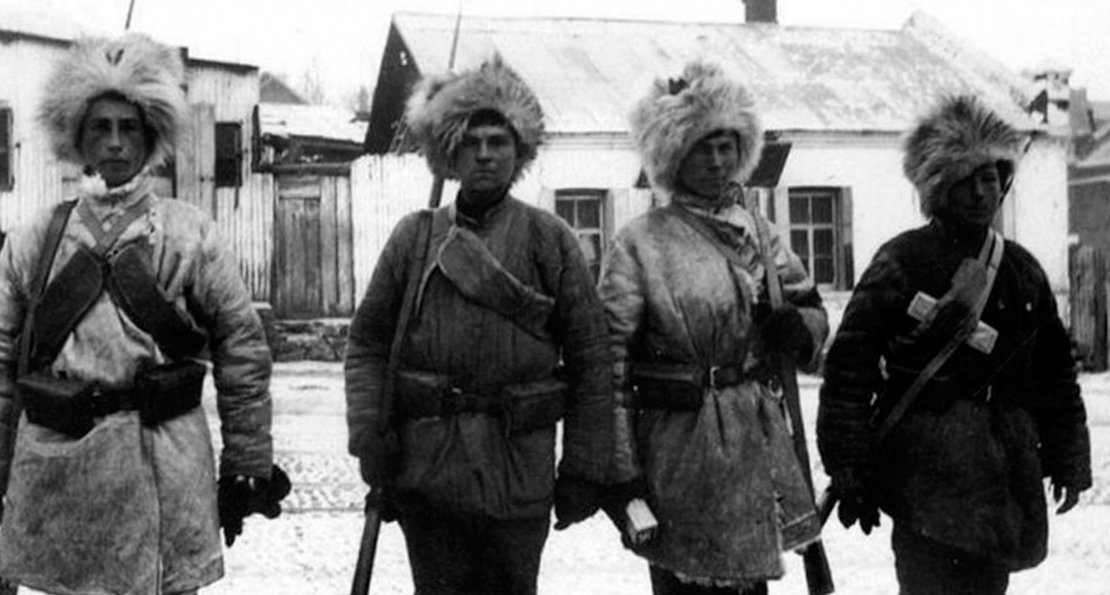 Тиит-Арыы дьаамыгар Каландарашвили
 тохтоон, хонон ааспыт дьиэтэ
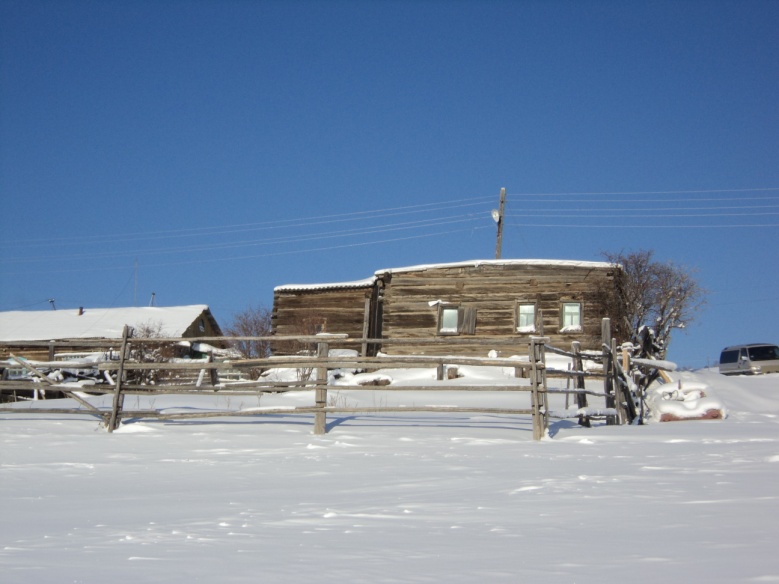 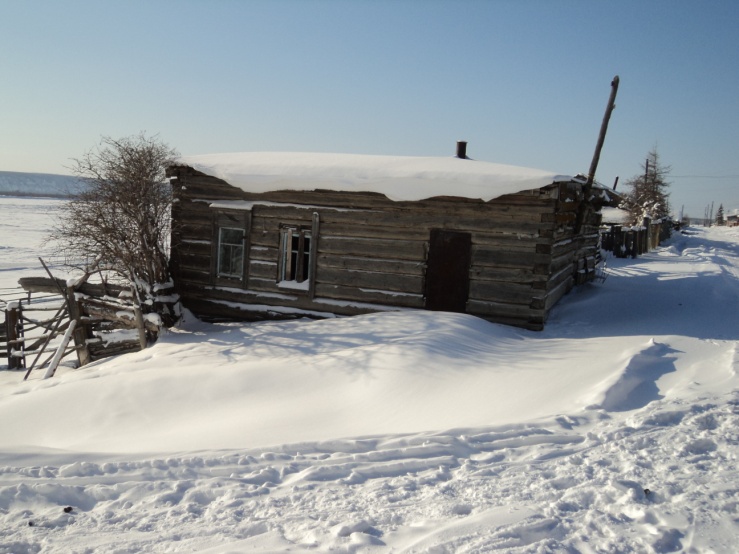 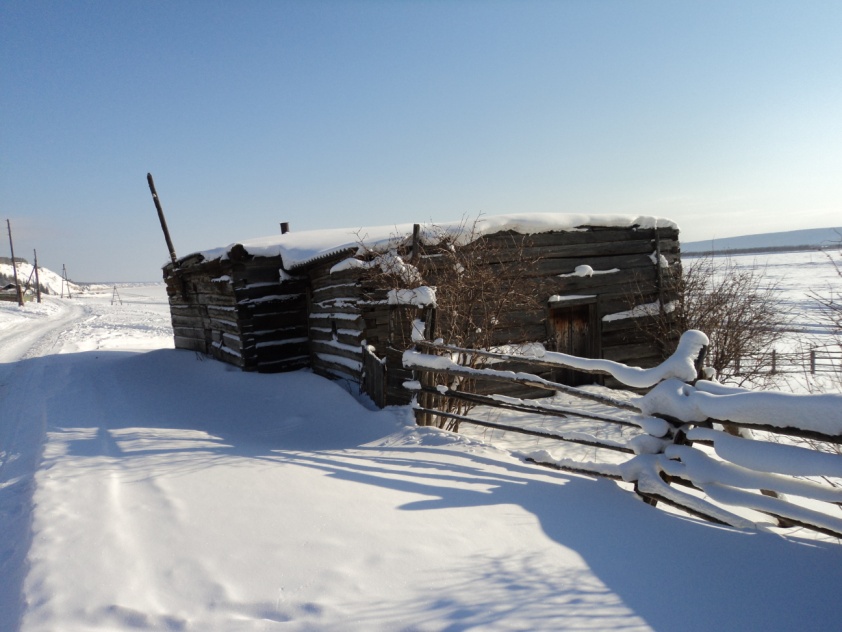 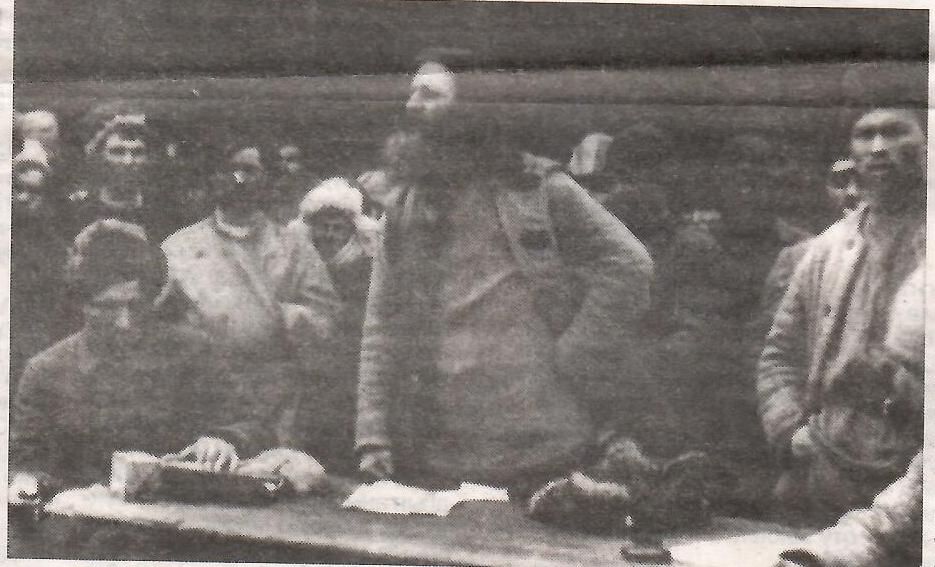 Нестор Каландарашвили нэһилиэнньэни 
кытта көрсүһүүтэ
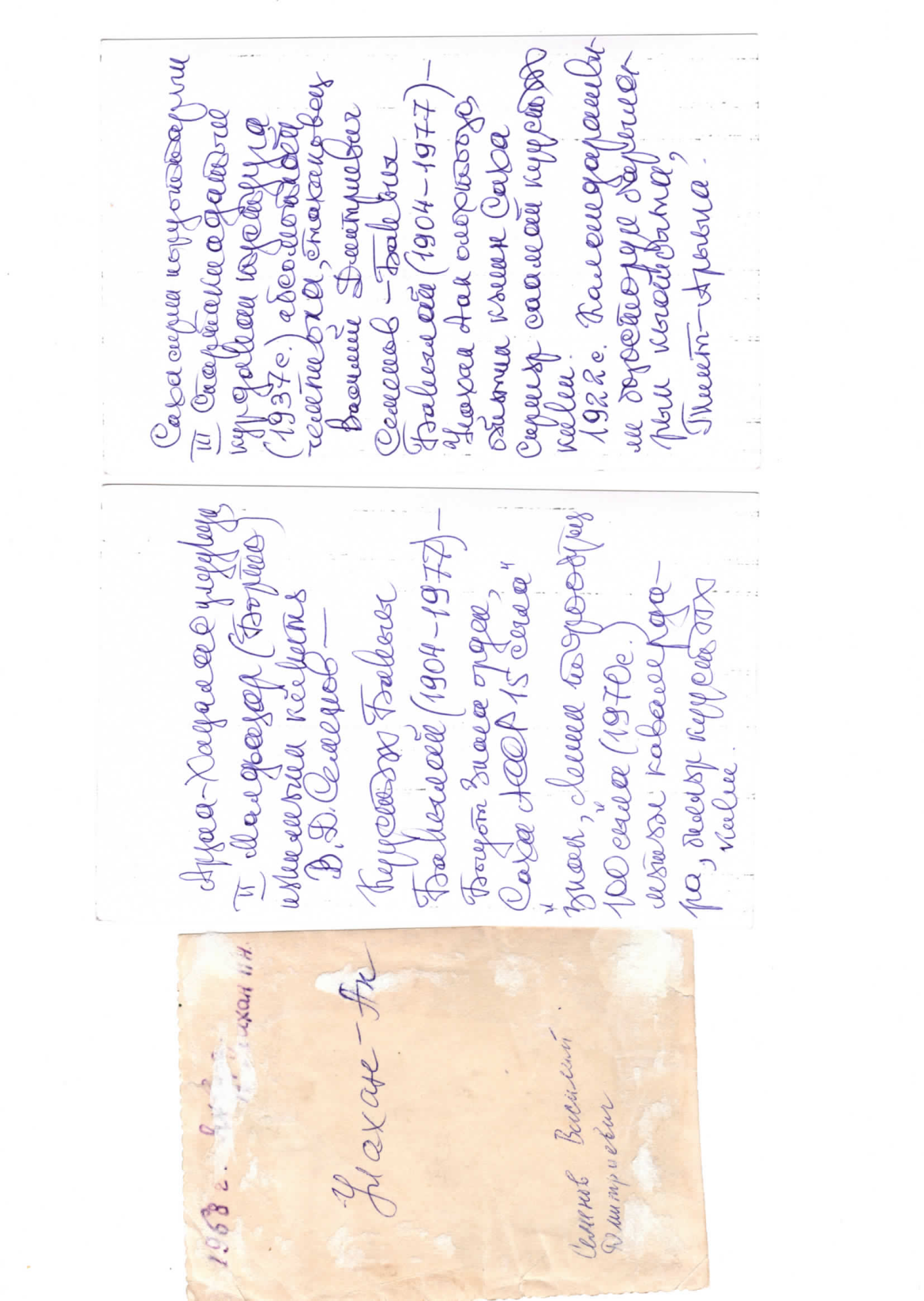 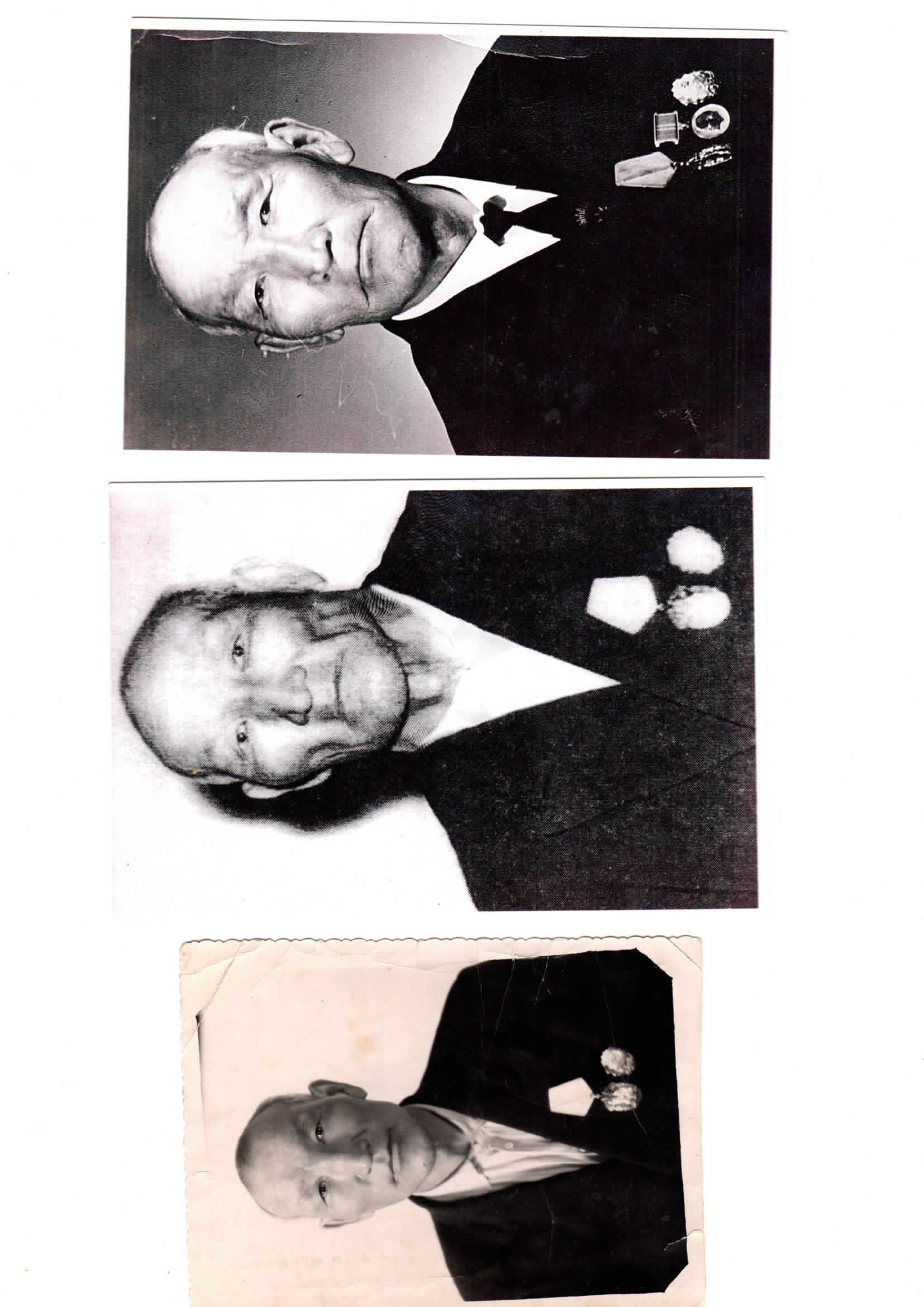 Арҕаа Хаҥалас улууһун 2 Малдьаҕар киһитэ, ол кэмҥэ 20 саастаах, Василий Дмитриевич Семенов – Күүстээх Баһыы.
1900-1977 сс.
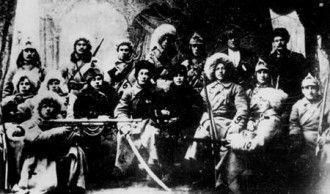 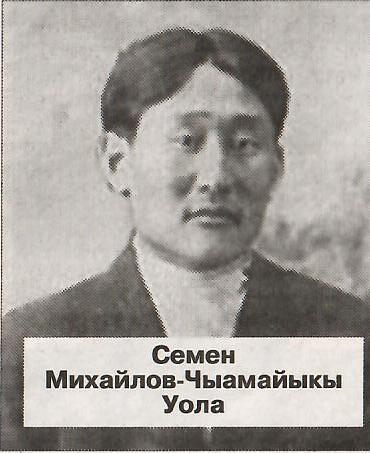 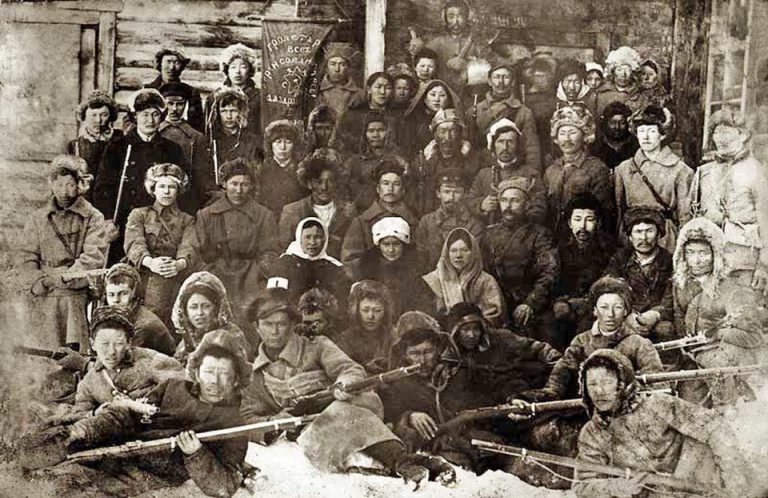 Тоһуурга Николаев, Семен Михайлов-Чыамайакы Уола хамандыырдаах 80-ча бэргэнник ытар саха  20-30-ча саастаах  уолаттар талыллан кэлбиттэр.
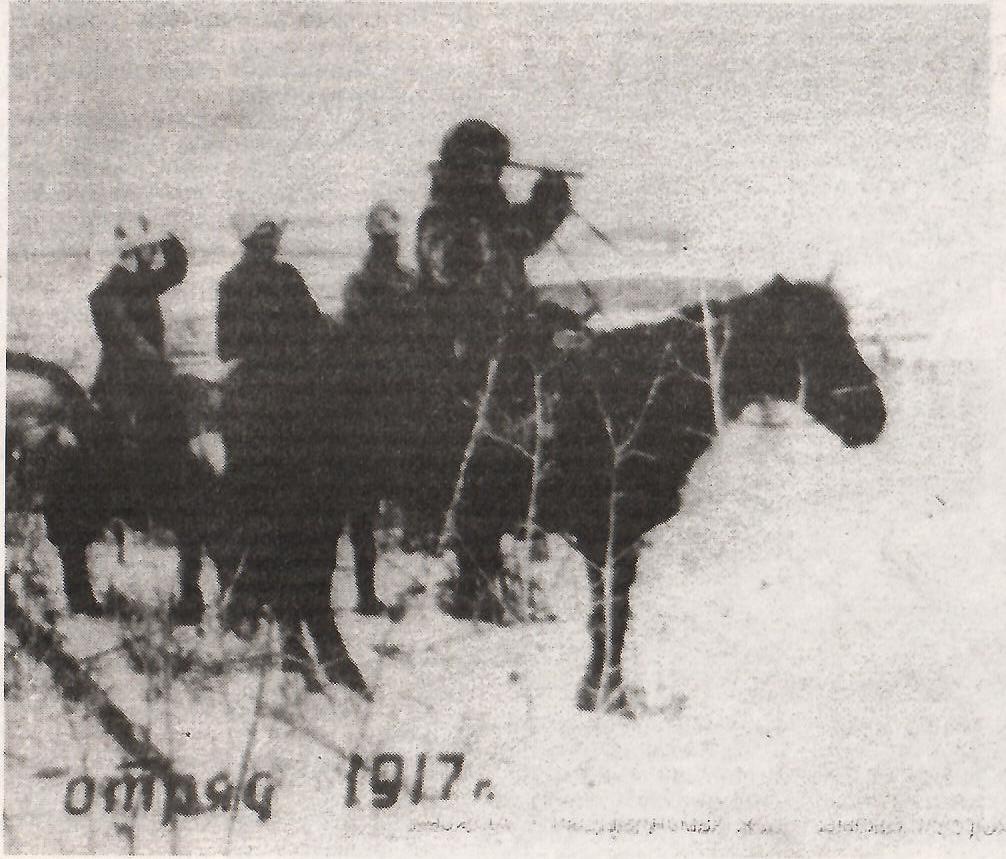 Тоһуурдьуттар тоҥуу хаарга 15 хаамыы, 10-12 м., буола буола 800-900 м. тахса  боротуоха сыырын кыйа сыппыттар.
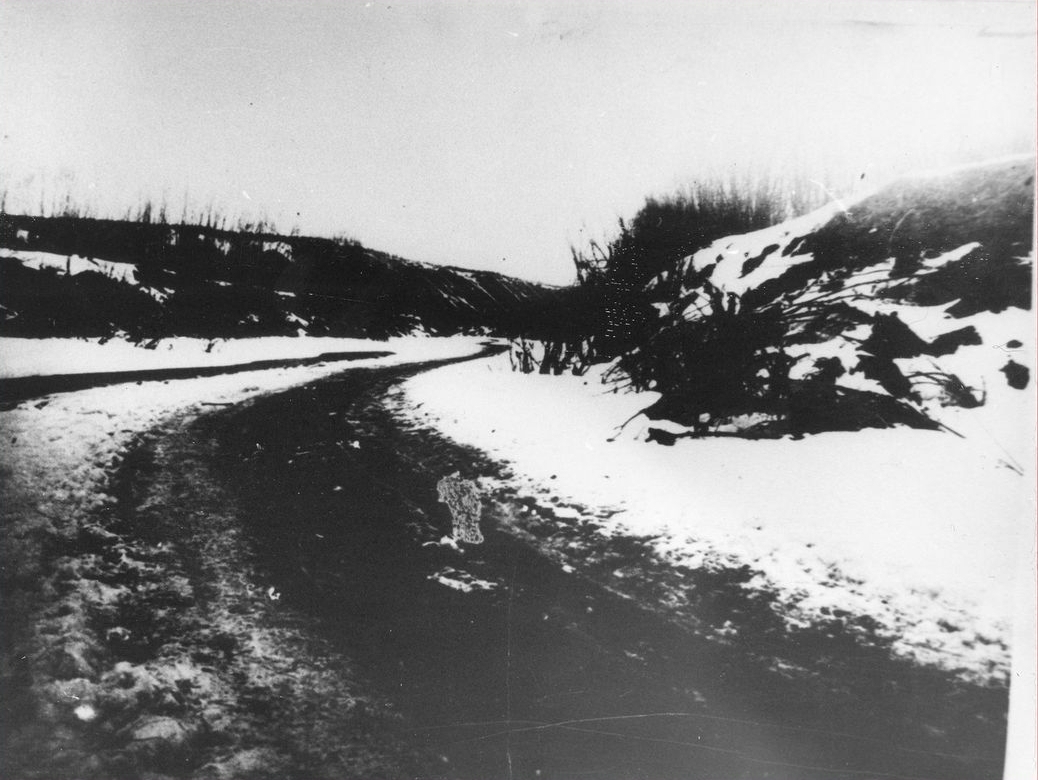 Дьокуускай  к. 35 км. сиргэ, 
Хахсык сиһин кутуругунааҕы боротуохаҕа
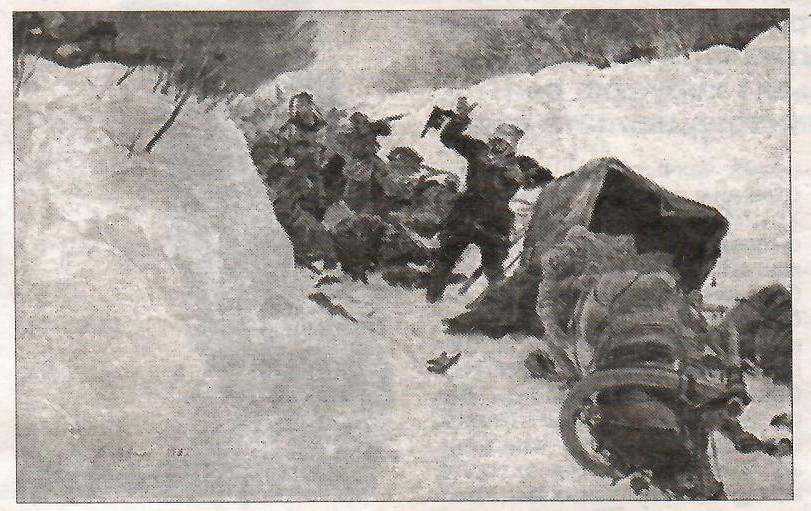 Кулун тутар 6 к. Дьокуускай  к. 35 км. сиргэ, Хахсык сиһин кутуругунааҕы боротуохаҕа  тоһуурга  түбэһэн Каландарашвили этэрээтэ 40-ча
 (сорохтор 60-ча) байыаһа  кыргыллыбыта, бэйэтэ өлөрүллүбүтэ.
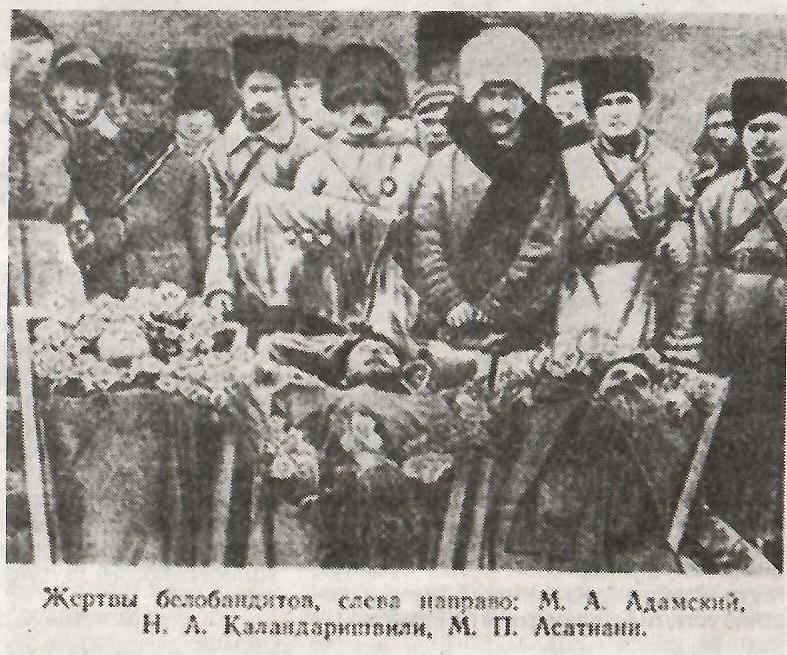 1922 с. муус устар 2 к. Дьокуускайга көмүллүбүтэ,  балаҕан ыйыгар 17 к.  Иркутскай к.  Коммунарка хайатыгар самолетунан  илдьэн хос көмпүттэр.
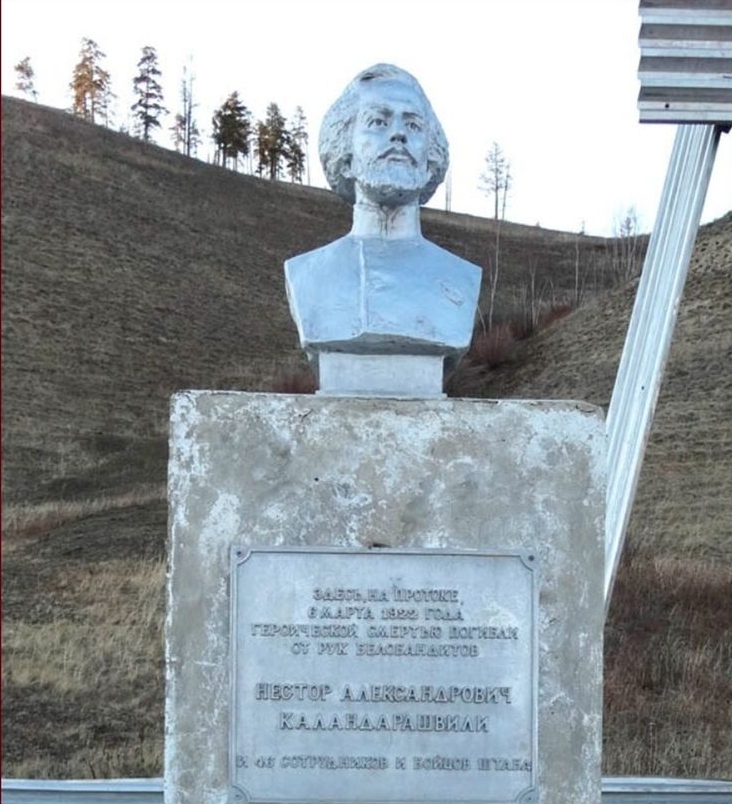